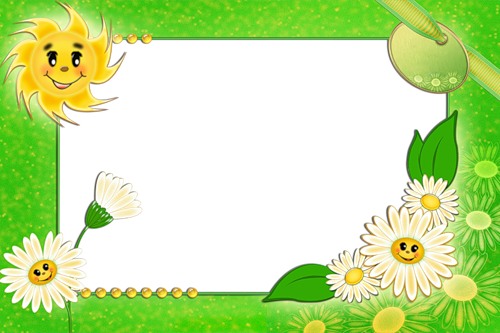 ГЛАВНЫЕ ЧЛЕНЫ ПРЕДЛОЖЕНИЯ.
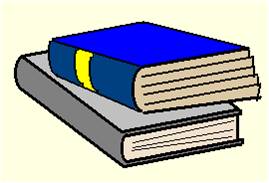 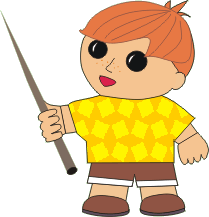 РУССКИЙ ЯЗЫК, 3 КЛАСС
УМК «ГАРМОНИЯ»
МАРЧЕНКО Е.В.
ЭТО ЧЛЕНЫ  ПРЕДЛОЖЕНИЯ? ПОЧЕМУ?
ЛЕГКО
С ГОРЫ
НА
СЪЕХАЛА
ЛЫЖАХ
СОСТАВЬ ИЗ СЛОВ ПРЕДЛОЖЕНИЕ.
КАКИМ  СЛОВОМ НУЖНО ДОПОЛНИТЬ  ГРУППУ, ЧТОБЫ ПОЛУЧИЛОСЬ ПРЕДЛОЖЕНИЕ?
ДЕВОЧКА
СЪЕХАЛА
ЛЫЖАХ
ЛЕГКО
НА
С ГОРЫ
ПОЧЕМУ  БЕЗ  ВСТАВЛЕННОГО СЛОВА НЕ  ПОЛУЧИЛОСЬ ПРЕДЛОЖЕНИЕ?
ДЕВОЧКА  ЛЕГКО СКАТИЛАСЬ  С ГОРЫ НА  ЛЫЖАХ.
СРЕДИ  ЧЛЕНОВ  ПРЕДЛОЖЕНИЯ УЧЁНЫЕ  ВЫДЕЛИЛИ   ТАКИЕ, БЕЗ КОТОРЫХ  НЕЛЬЗЯ  ВЫРАЗИТЬ МЫСЛЬ, А  ЗНАЧИТ  НЕЛЬЗЯ ПОСТРОИТЬ  ПРЕДЛОЖЕНИЕ.          ИХ  НАЗВАЛИ  ГЛАВНЫМИ ЧЛЕНАМИ  ПРЕДЛОЖЕНИЯ.
ДЕВОЧКА  ЛЕГКО СКАТИЛАСЬ  С ГОРЫ НА  ЛЫЖАХ.
Грамматическая основа
подлежащее
сказуемое
(о ком? или о чем? говорится   в предложении)
(Что говорится о подлежащем?)
ДЕВОЧКА  ЛЕГКО СКАТИЛАСЬ  С ГОРЫ НА  ЛЫЖАХ.
Грамматическая основа
подлежащее
сказуемое
(кто? что?
Имя сущ.  И.П.)
(что сделала? Что сделает?   Гл.)
ДЕВОЧКА  ЛЕГКО СКАТИЛАСЬ  С ГОРЫ НА  ЛЫЖАХ.
ПОДЛЕЖАЩЕЕ  И  СКАЗУЕМОЕ   МОГУТ СЛЕДОВАТЬ В  РАЗНОМ  ПОРЯДКЕ  И РАСПОЛАГАТЬСЯ  В  РАЗНЫХ  МЕСТАХ ПРЕДЛОЖЕНИЯ,  НО  ПРИ  ЭТОМ  ОНИ СВЯЗАНЫ  МЕЖЛУ  СОБОЙ  ПО  СМЫСЛУ И  ПО  ФОРМЕ.
М.Р.  ЕД.Ч.
М.Р.  ЕД.Ч.
МАЛЬЧИК   ИГРАЛ  В  МЯЧ.

В  ЛЕСУ  РАСТЁТ  БОЛЬШОЕ  ДЕРЕВО.

САМЫЕ  УМНЫЕ  ДЕТИ  УЧАТСЯ  В 3  КЛАССЕ.
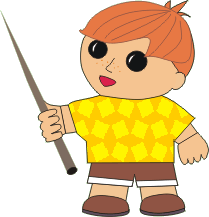 С.Р.  ЕД.Ч.
ЕД.Ч.
МН.Ч.
М.Р.
ПОДЛЕЖАЩЕЕ   МОЖЕТ БЫТЬ  ВЫРАЖЕНО КАК  ИМЕНЕМ СУЩЕСТВИТЕЛЬНЫМ, ТАК И ЛИЧНЫМ МЕСТОИМЕНИЕМ В ИМЕНИТЕЛЬНОМ ПАДЕЖЕ.
И СУЩ. И.П.
МАМА   МОЕТ  ПОСУДУ.


Я  ПОМОГАЮ МАМЕ.
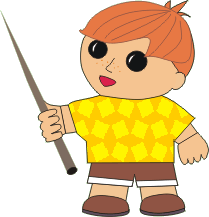 МЕСТ. И.П.
ЧАСТО  БЫВАЕТ, ЧТО  ПРИ  ОДНОМ  ПОДЛЕЖАЩЕМ МОЖЕТ  БЫТЬ
  НЕСКОЛЬКО СКАЗУЕМЫХ.
Я  ПОШЁЛ  В  МАГАЗИН  И  КУПИЛ
  ТАМ  ИГРУШКУ.
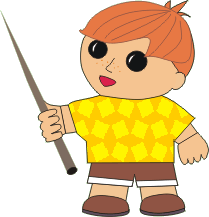 В  НАШЕМ  ЯЗЫКЕ   ПРЕДЛОЖЕНИЯ ОЧЕНЬ  РАЗНООБРАЗНЫ.  ИНОГДА ПРИ  ОДНОМ  СКАЗУЕМОМ  МОЖЕТ БЫТЬ  НЕСКОЛЬКО  ПОДЛЕЖАЩИХ.
В НАШЕМ САДУ РАСТУТ ЯБЛОНИ, ВИШНИ И СЛИВЫ.
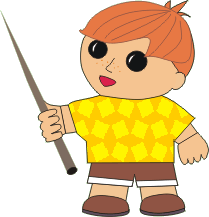